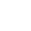 JENNIFER2 support for joint PhD training EU  Japan
Philip Bambade 
LAL-Orsay
JENNIFER general meeting                         Paris                         30-31 October 2018
Promotion and special support of jointly EU  Japan supervised PhD student
3. Impact 
3.1 Enhancing the potential and future career prospects of the staff members 

………………
In particular JENNIFER2 work packages 1-5 involve the training of significant numbers of doctoral students (ESRs), in both the European and Japanese universities associated to the project. In many cases, the European ESRs will be seconded to KEK or J-PARC for extended research visits, as part of their doctoral studies, through the JENNIFER2 project. As part of WP6, a task is defined to manage these exchanges, in particular to ensure proper supervision and support of the ESRs during their extended stays. The host lab (KEK or J-PARC) will provide a scientific or technical co-supervisor, as well as administrative support and hosting arrangements. The task within WP6 will consist in preparing the visits, by reviewing its work, by ensuring that a Japanese co-supervisor is nominated, and by monitoring the progress during the visit. Where permitted by individual university regulations, the co-supervision will be officialised in the PhD title. Moreover, JENNIFER2 management will foster the conclusion of inter-university agreement which recognize double PhD to co-supervised students.
………………
WP6  - Communication and Outreach 	

Objectives: 
- Promote and spread in all Europe the Masterclasses in particle physics including Belle II and neutrino physics exercises with real data. 
- Organize every second year a summer school on flavour and neutrino physics at KEK, where European and Japanese students can meet and get in touch with KEK research facilities. 
- Coordinate the various general public communication events related to JENNIFER2 activities, organized by the participating organizations. 
- Provide joint European and Japanese supervision for a number of PhD students in flavour and neutrino physics during their secondments to JENNIFER2 partner institutions. 

Description : Outreach and communication is an essential part of the research work. Besides regular communication of research activities, performed by experimental collaborations, JENNIFER2 will provide few larger scope initiatives, aimed at different targets: high school students, physics students and general public. Moreover PhD students involved in JENNIFER2 activities will benefit from common supervision by a European and a Japanese scientist. 

Task 6.1: Masterclasses on flavour and neutrino physics : Organization of Masterclasses focused on Belle II physics. Development of Masterclasses exercises on neutrino physics and first test with T2K data. Zdenek Dolezal (UKP), and L.Ludovici (INFN)
Task 6.2: Summer School for physics students at KEK : Organization of 2 summer schools at KEK aimed to physics master students. Each school lasting 2 weeks, for 20 European students and a similar number of Japanese ones (the last ones paid by Japan), with lectures given both by European and Japanese physicists and practical labs. Abner Soffer (TAU), Federco Sanchez (IFAE)
Task 6.3: General public science communication : Coordination and monitoring on a dedicated website of all outreach events involving JENNIFER2 physics organized (or participated) by local JENNIFER2 groups. A.Passeri (INFN).
Task 6.4: PhD thesis co-supervision : Training activity for PhD students involved in the project. A number of 3 or more months secondments are reserved for European PhD students working in one of the beneficiary institutions. They will be allowed to develop their research program through a medium duration stay in the partner organizations, where a co-tutorship will be provided. The hosting lab will provide also assistance for accommodation and for cultural integration in Japan. Philip Bambade (CNRS).

Deliverables : 

Task 6.1 Belle II masterclasses organization in JENNIFER2 Belle II institutions (month 36); 
Design and first test of T2K masterclasses (month 48) 
Task 6.2  Organization of 2 summer student institutes at KEK (month 24 and 48) 
Task 6.3  Setting up an outreach web portal with links to outreach events of JENNIFER2 institutions (month 24) 
Task 6.4  Co-supervision of PhD students seconded for longer periods (month 48)
Plan for supporting our PhD students in JENNIFER2
Aim for at least 4 PhD student secondments lasting > 3 months (WP1-5), e.g during 2nd year of PhD to benefit from joint supervision EU  Japan

Process for student mobility in JENNIFER2:
      - information on planned secondment (> 3 months) via simple online form on JENNIFER2  
        web site  serves to prepare the visit, later also for monitoring and reporting to EU
      - includes local supervision plan, project timeline with any specific requirements,     
        expected results / outcome 
      - ensure framework for hosting arrangements at partner institute + local supervision

Highlight & encourage formal roles of local supervisors in PhD title 

Promote double PhD diplomas through formal inter-university agreements

Reciprocity: Japanese PhD student mobilities in European groups ?  

Working examples
       - Toshiko Yuasa France Japan Particle Physics Laboratory (Associated International Laboratory)
        - ATF international collaboration at KEK
        - KEK established Multi National Partnership Laboratory (MNPL) : MNPP-01 agreement on enabling  
          contributions from CERN, SLAC, IHEP, CNRS,… on SuperKEKB commissioning
        - individual universities / groups have this, e.g. Universities of Grenoble and Tsukuba (ALICE),…